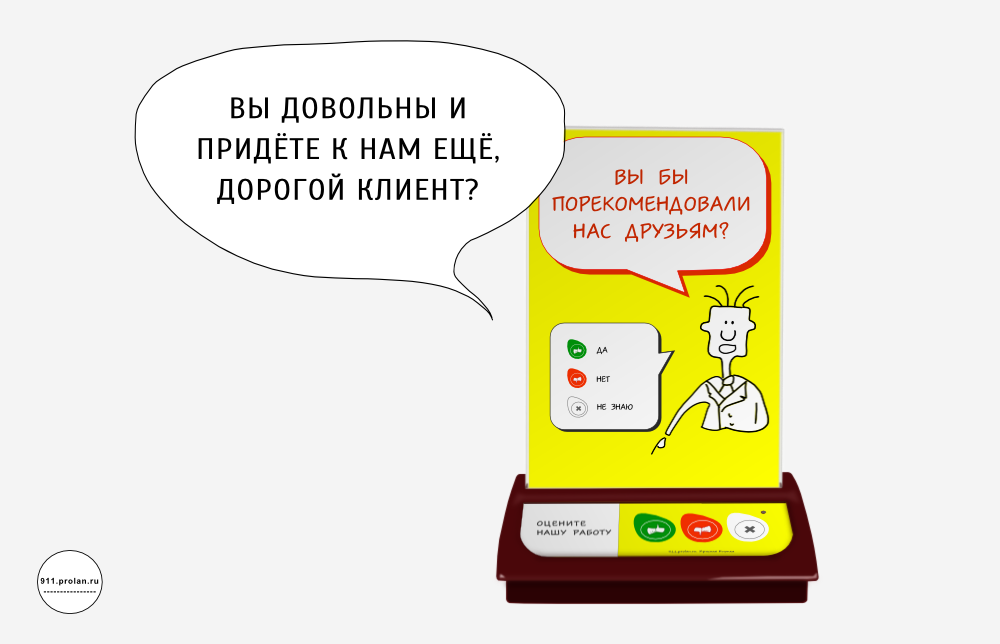 Индекс потребительской лояльности NPS
Липецк.  NPS
Опрошены 381 абонент, пользователи пакетных услуг компании Телемир.
Срок проведения опроса 1-31 марта 2015
Как подсчитать лояльность абонентов?
Анализ лояльности клиентов (NPS по телевидению)